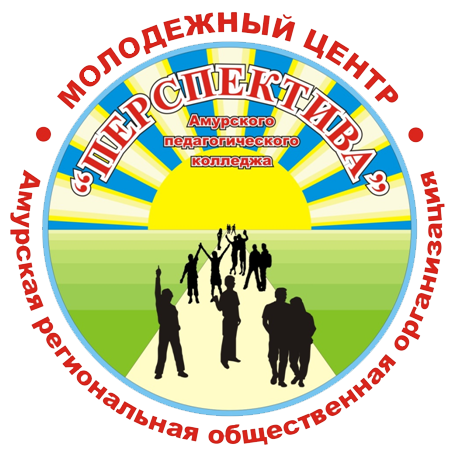 Амурская региональная общественная организация «Молодежный центр «Перспектива» 
Амурского педагогического колледжа
«Арт на Старт»
Социальный проект
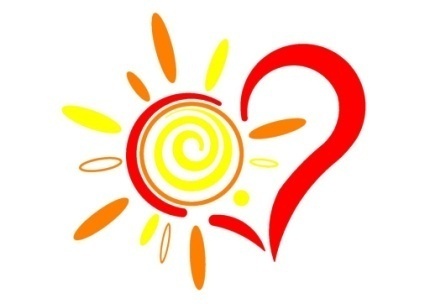 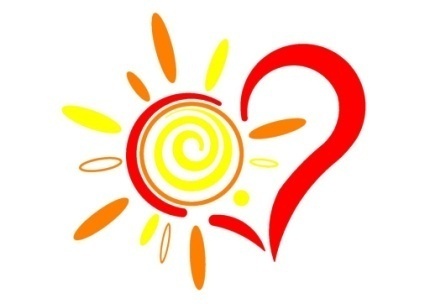 Проект «Арт на Старт»
Сроки реализации:
 сентябрь 2015


Целевые группы: 
 дети, находящихся в трудной жизненной ситуации, в том числе дети с ОВЗ, дети из малообеспеченных и многодетных семей;
 волонтеры
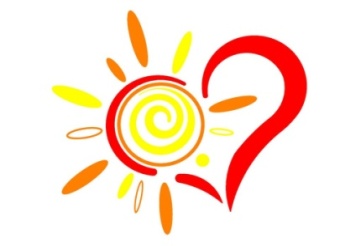 Проект «Арт на Старт»
Цель:
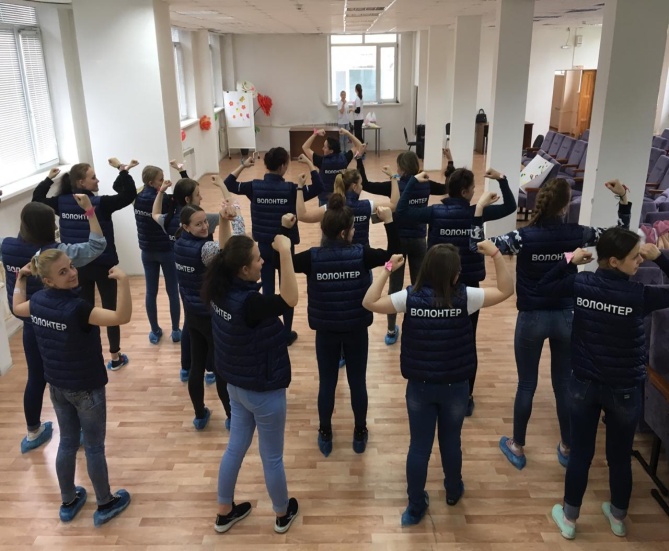 создание условий для организации развивающих, творческих мероприятий для детей, находящихся в трудной жизненной ситуации посредством деятельности педотряда «Арт на Старт»
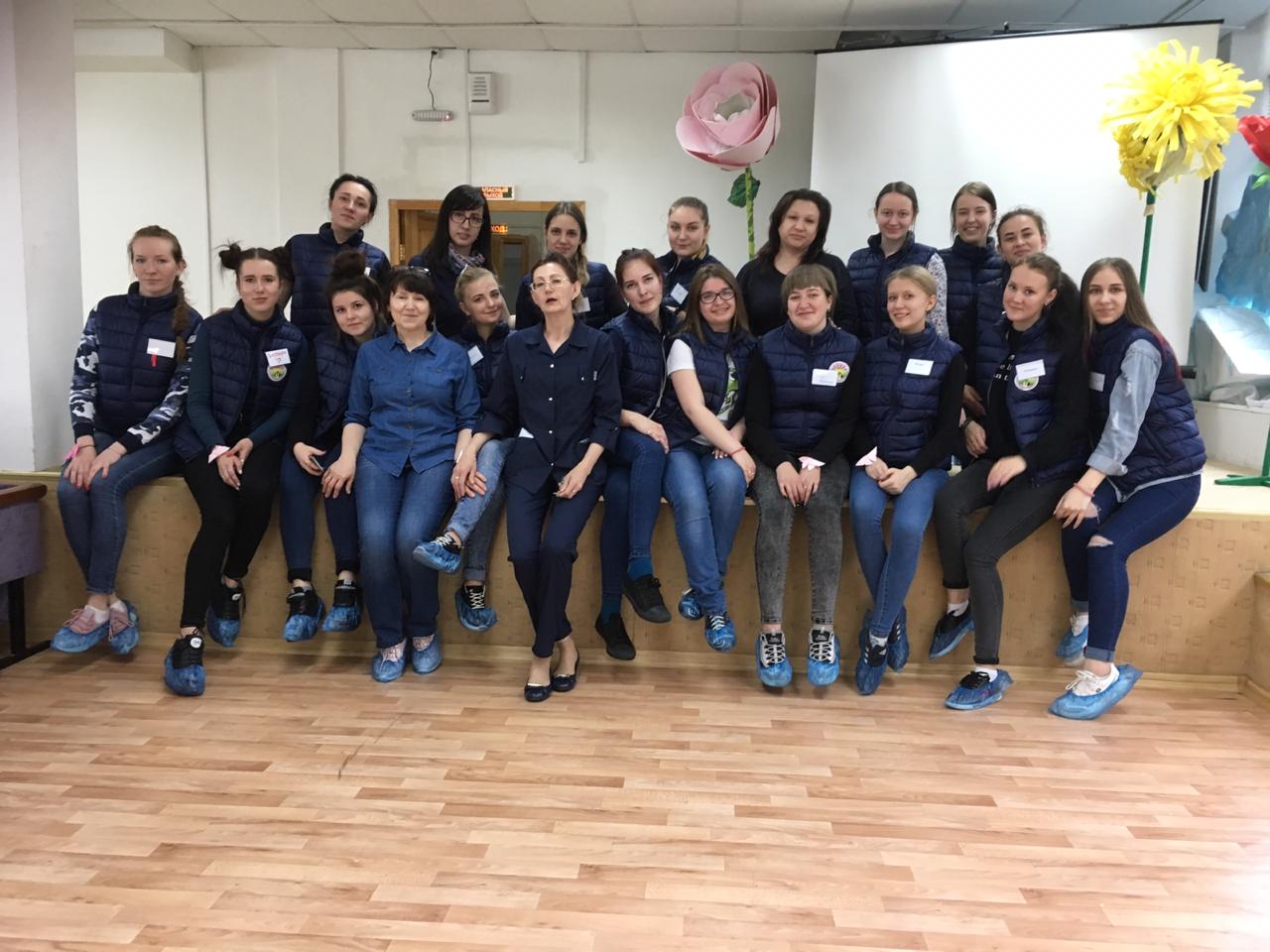 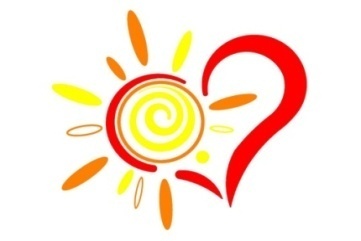 Проект«Арт на Старт»
Задачи:
Повышение квалификации волонтеров  педотряда «Арт на Старт» по направлениям проекта: «Развивающие игры Воскобовича»; «LegoEducation»; «Театрализованные игры»; «Рисуем вместе»; «Музыка для всех»; «Веселые старты»; «ПДД с нами»; «Подготовка детей к школе»; «Каллиграфия».

Организация практической деятельности волонтеров педотряда «Арт на Старт» по развитию творческого потенциала детей, находящихся в трудной жизненной ситуации. 

Проведение исследования  эффективности деятельности  педотряда «Арт на Старт».
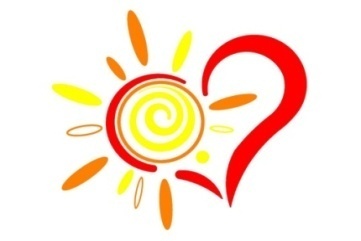 Долгосрочный проект
               «Подари радость детям»
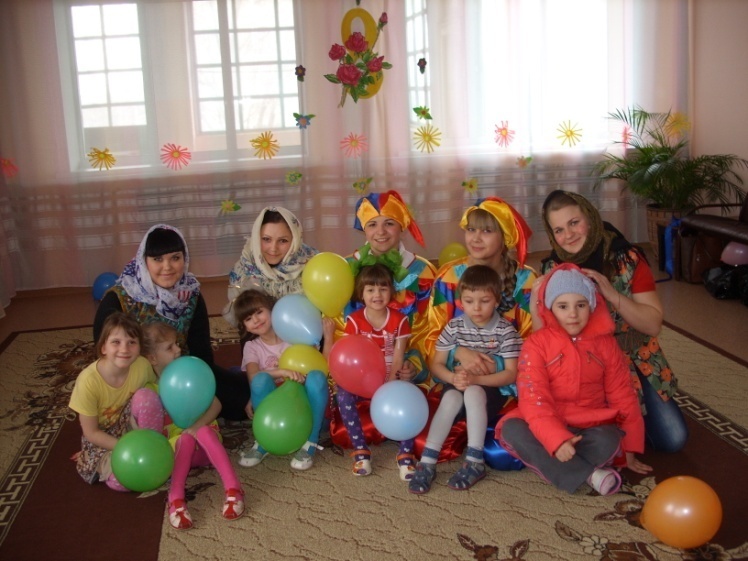 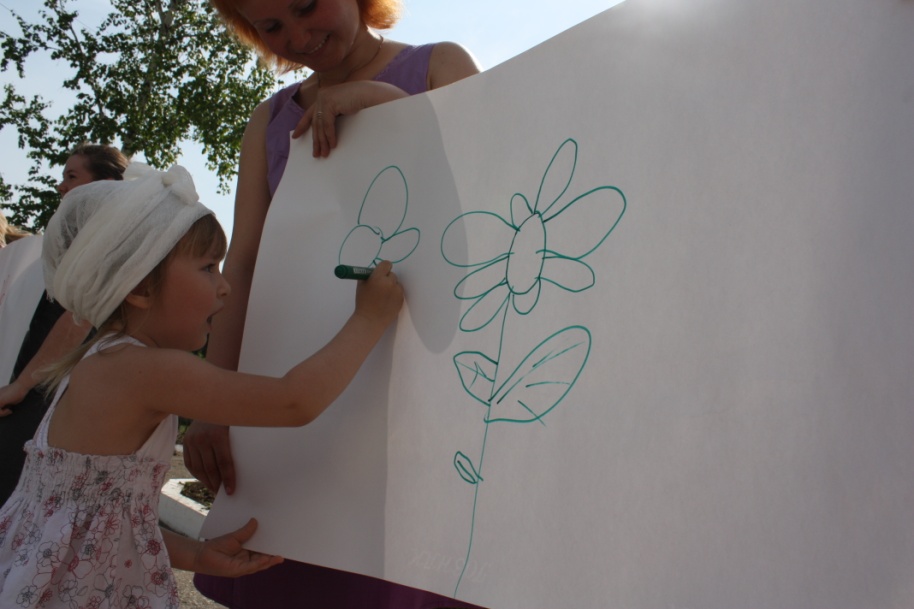 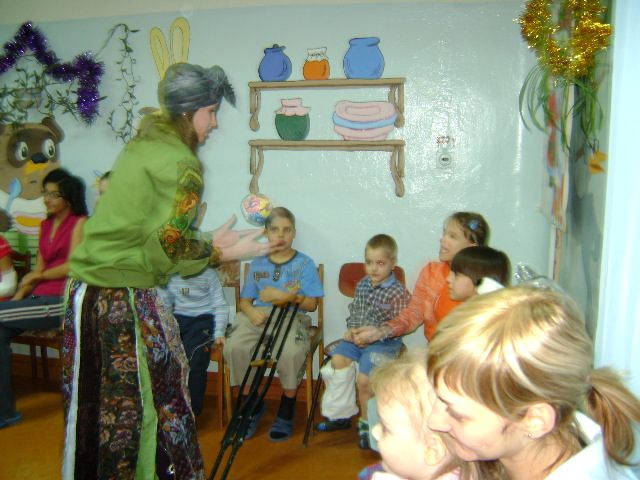 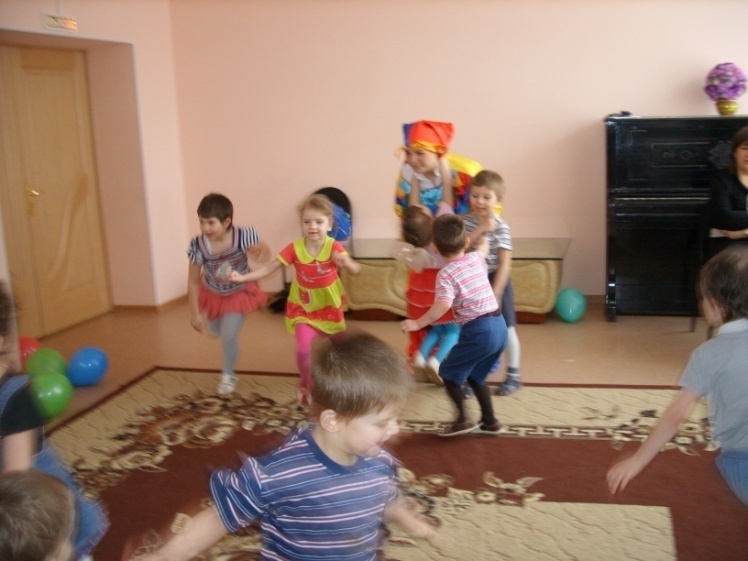 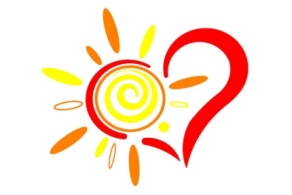 «Новый год для всех»
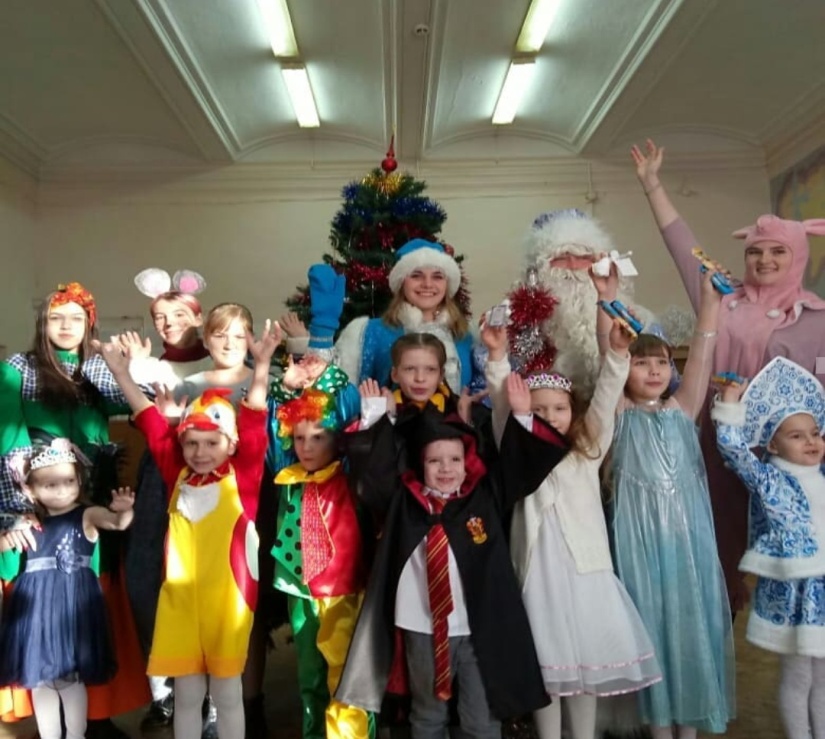 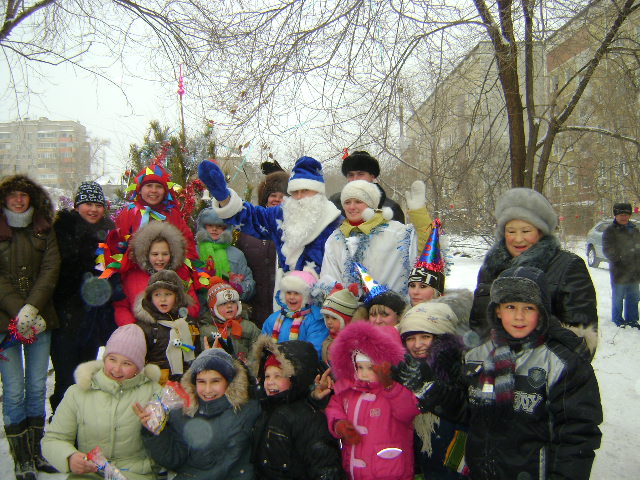 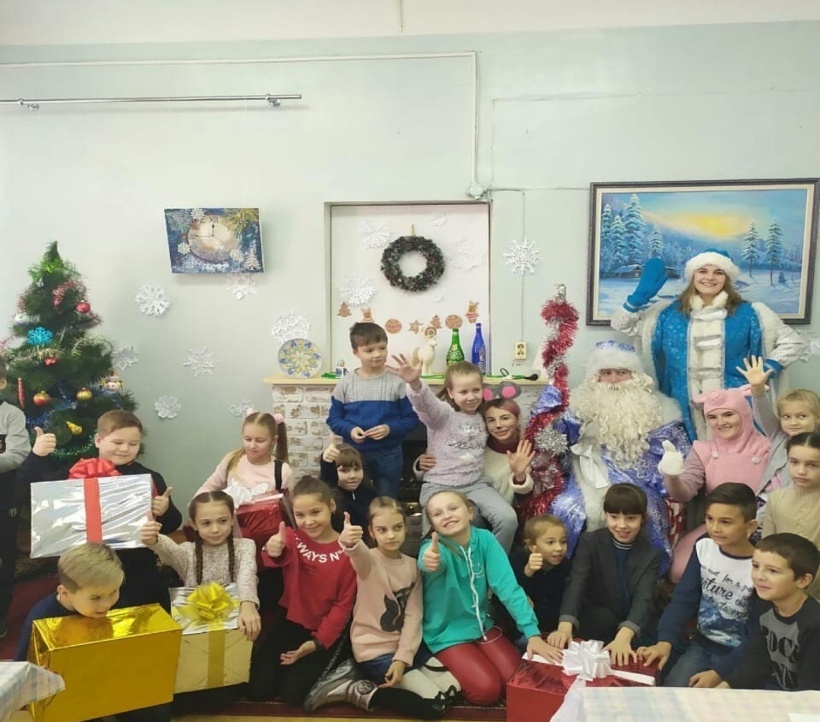 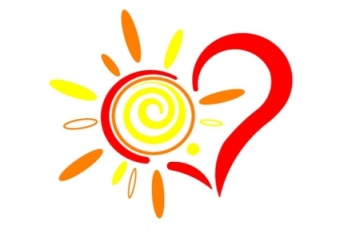 «LegoEducation»
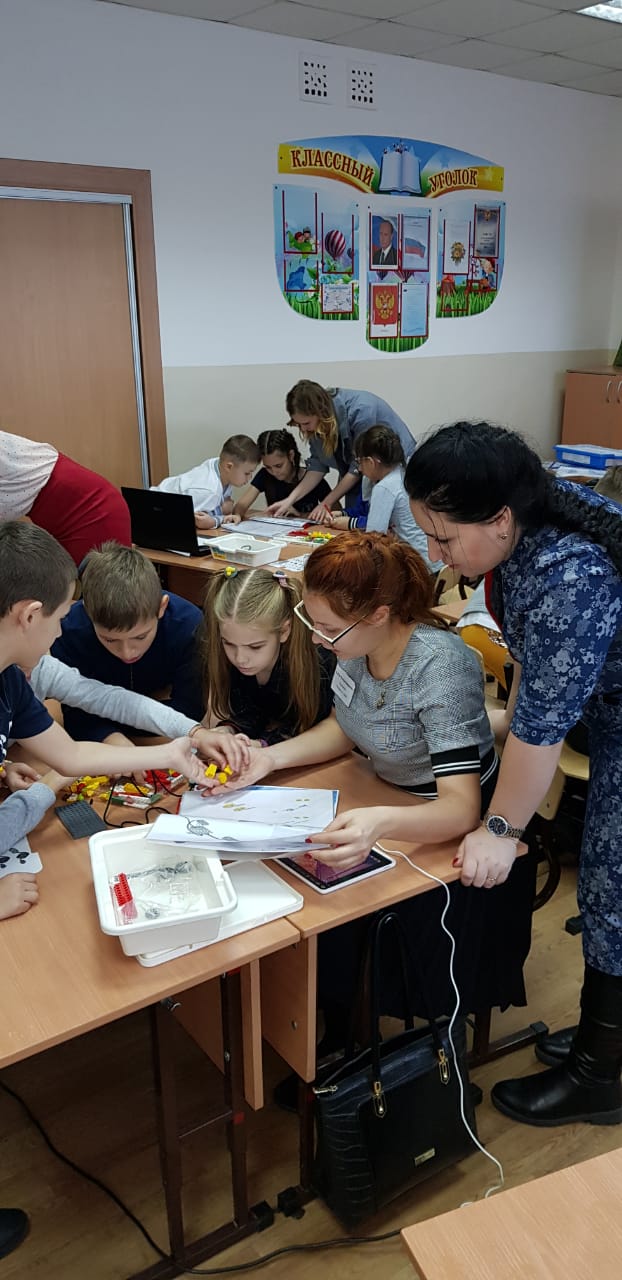 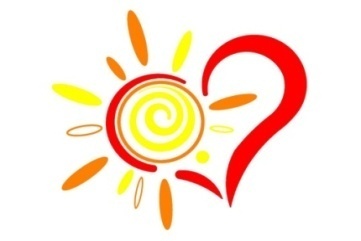 «ПДД с нами»
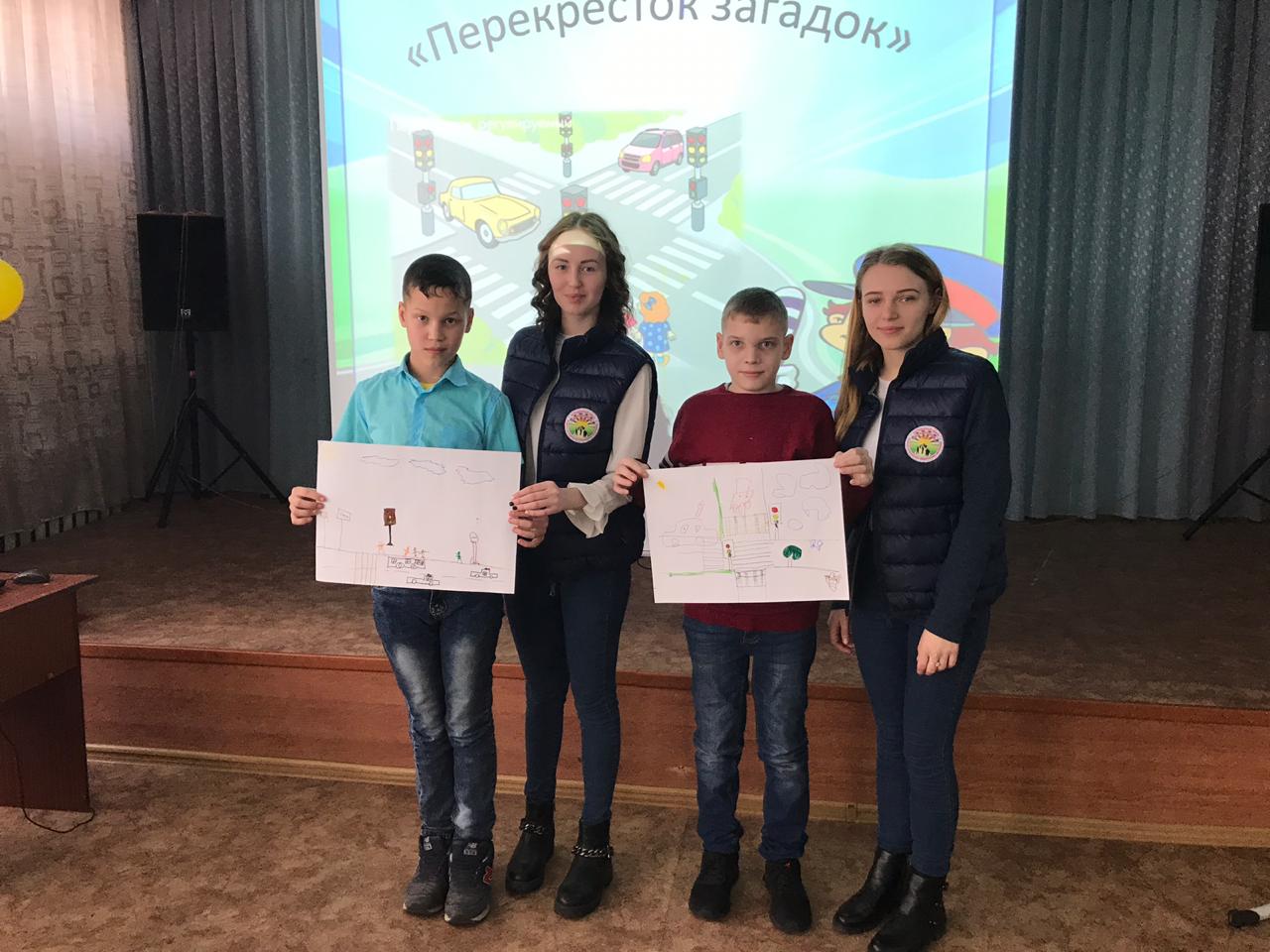 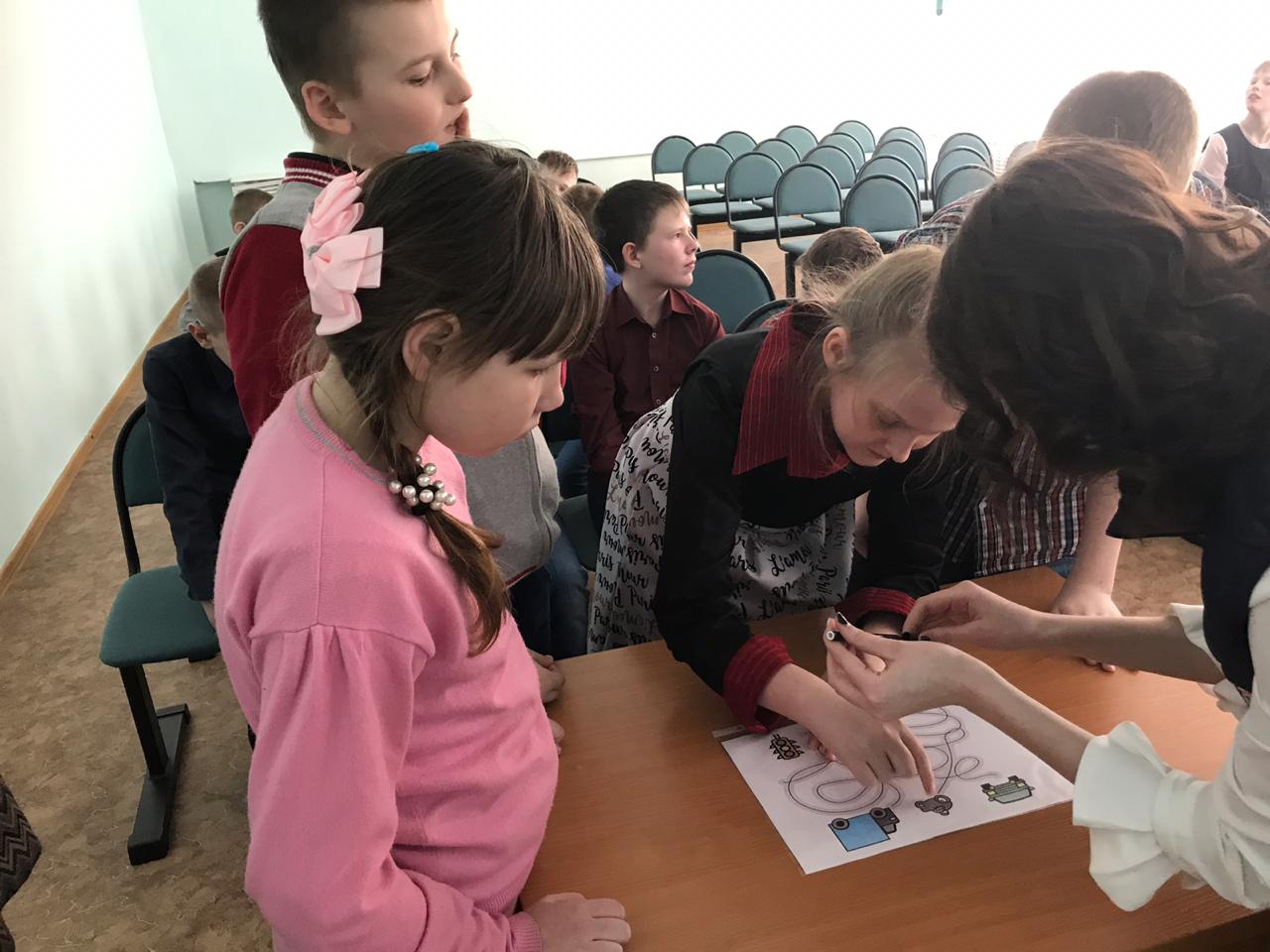 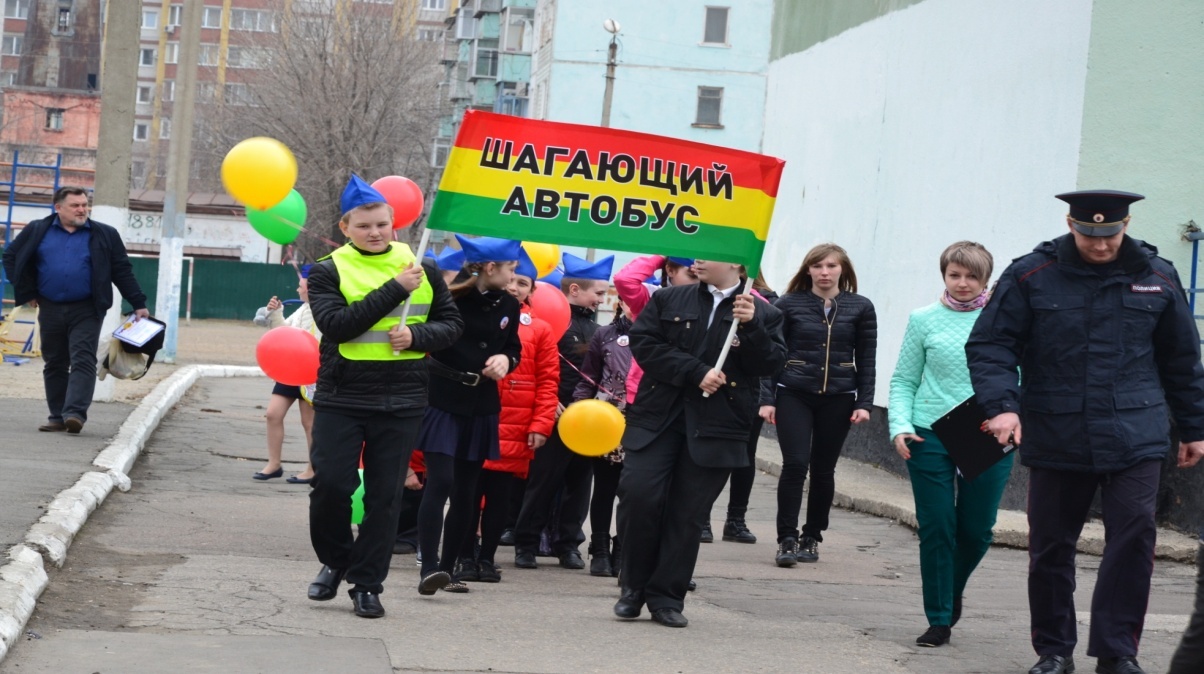 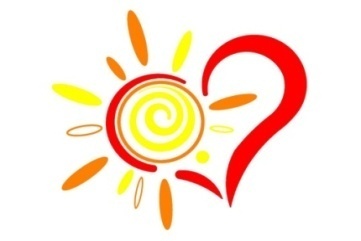 Театрализованные игры  детская городская больница
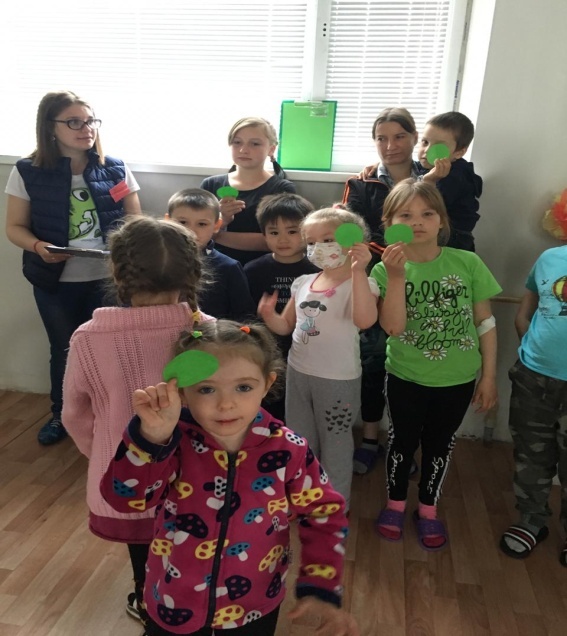 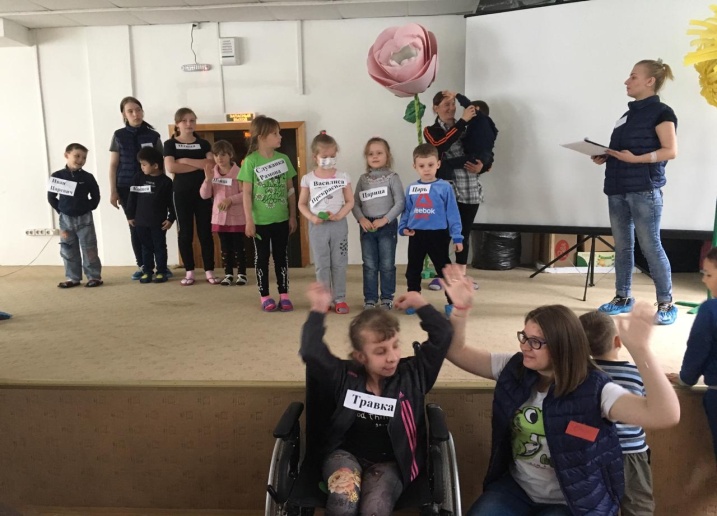 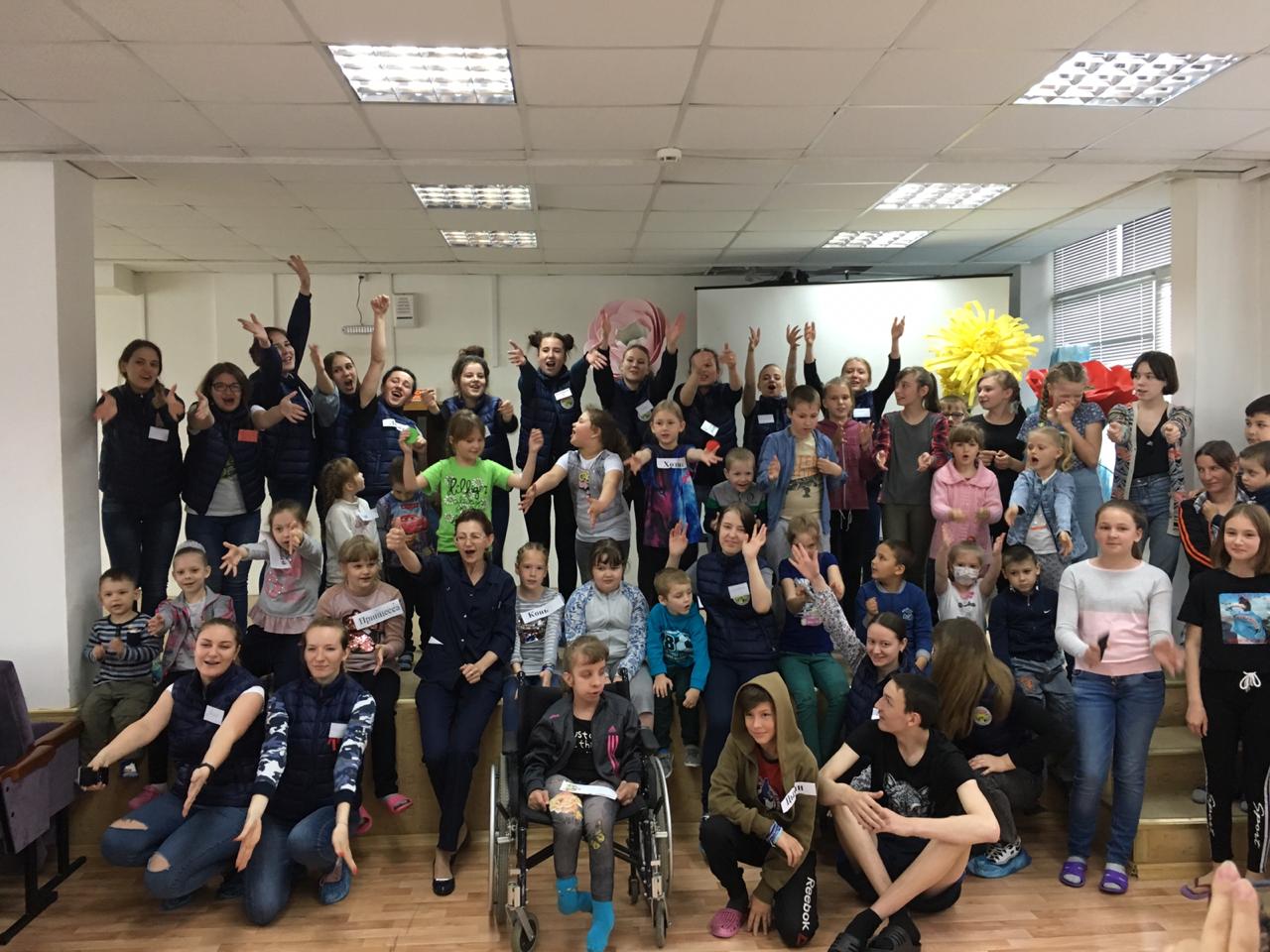 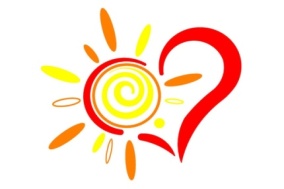 Театрализованные игры  социально-реабилитационный центр «Мечта»
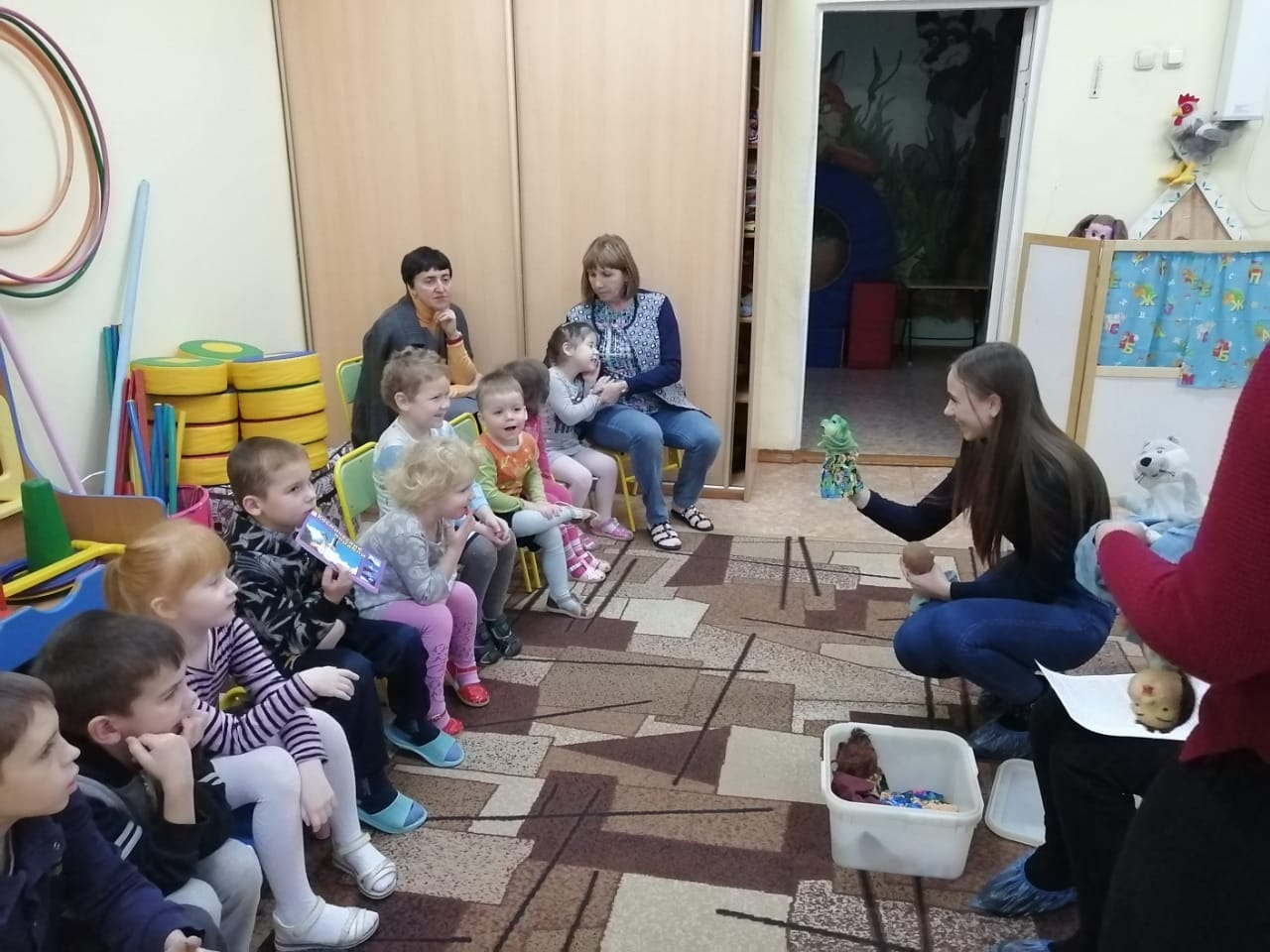 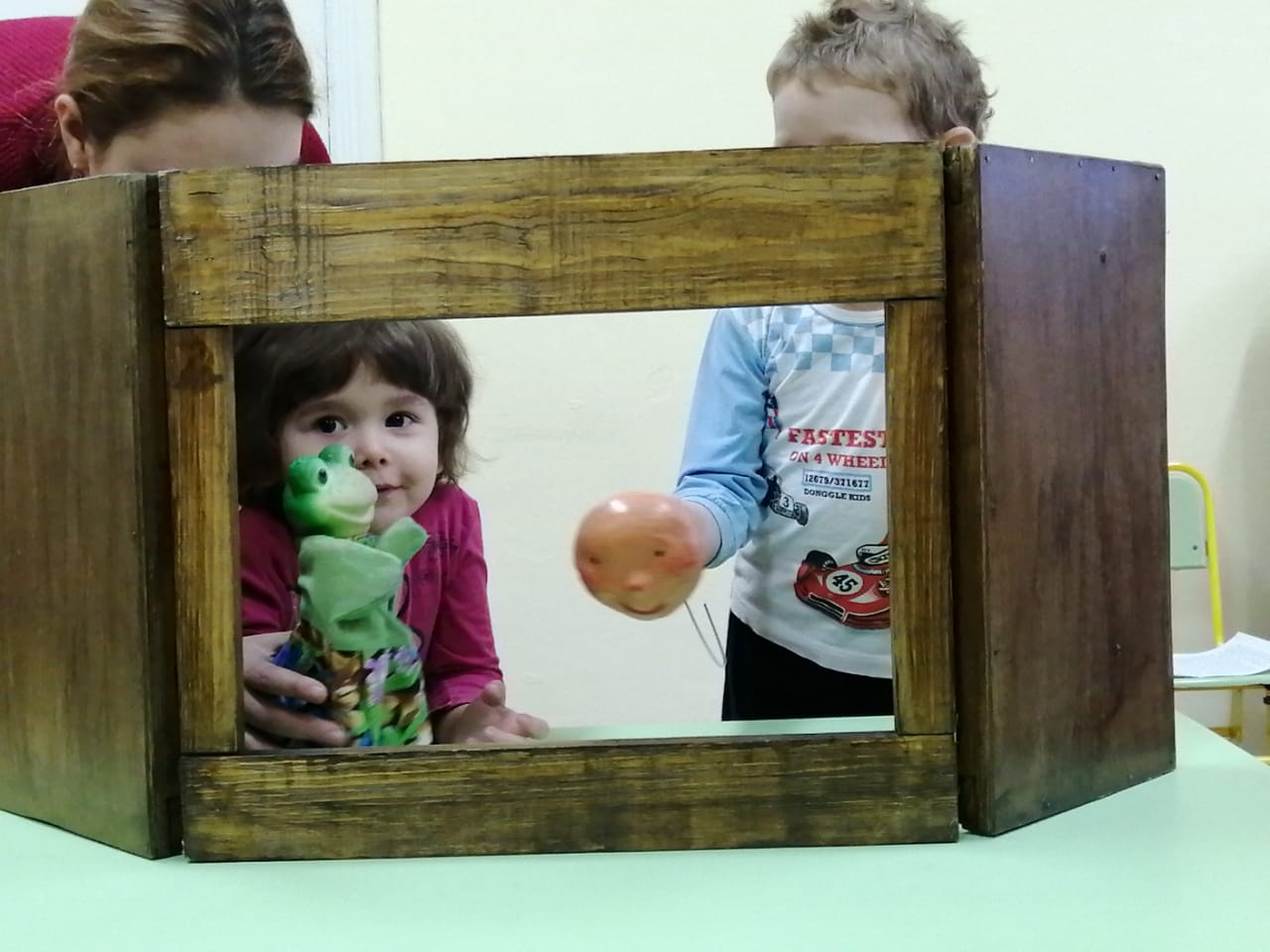 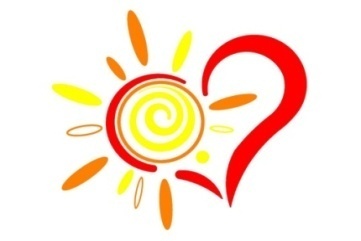 Мастер – класс«Развивающие игры Воскобовича»
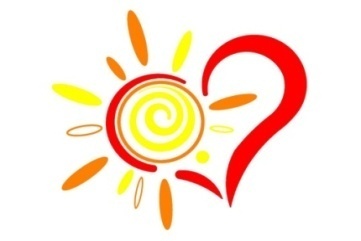 «Веселые старты»
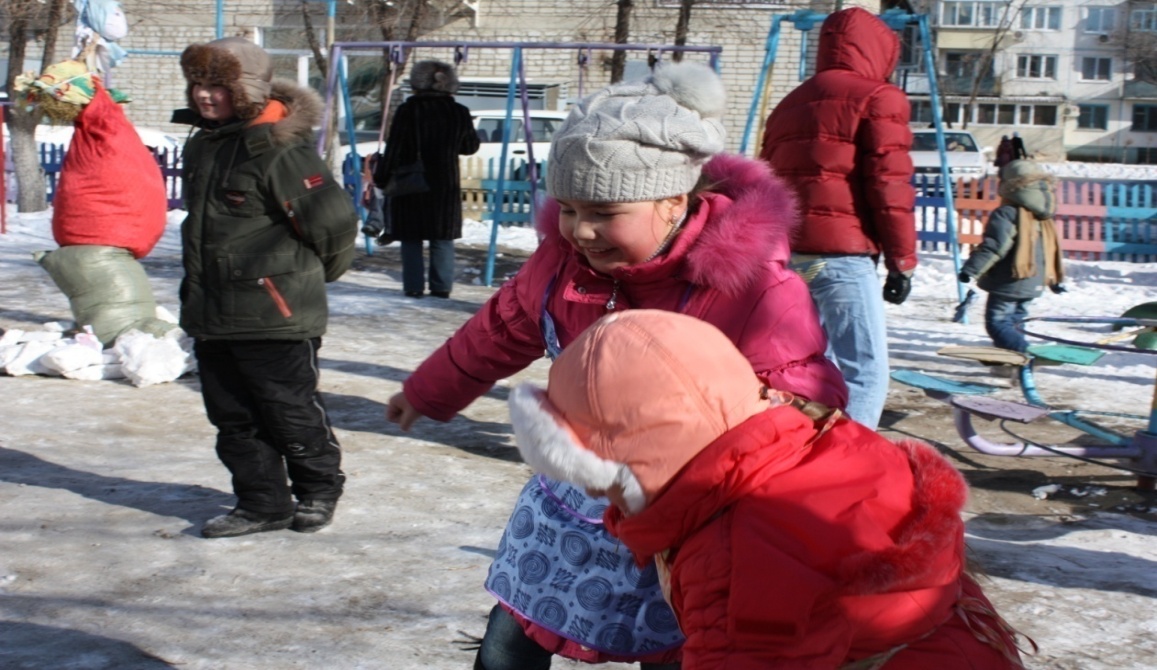 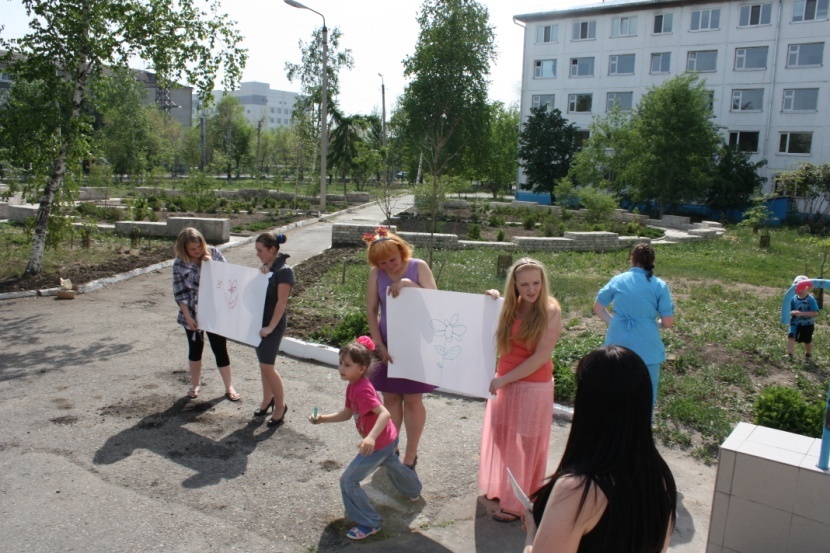 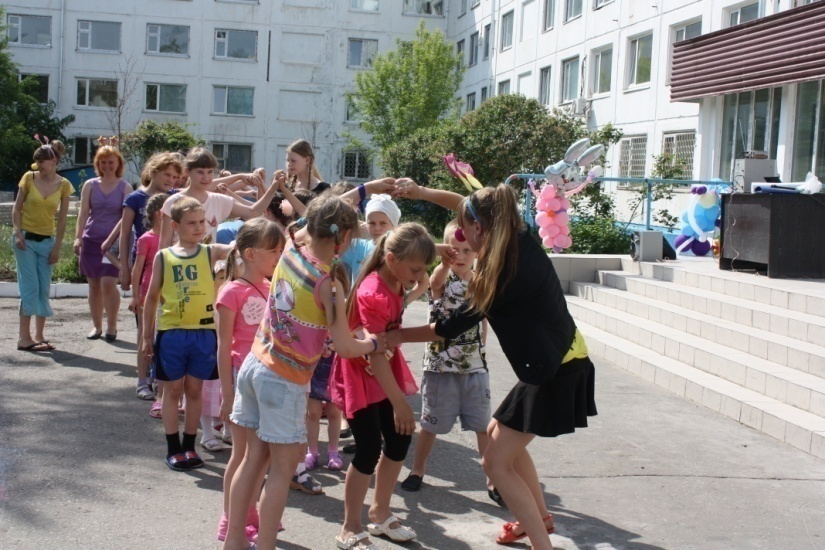 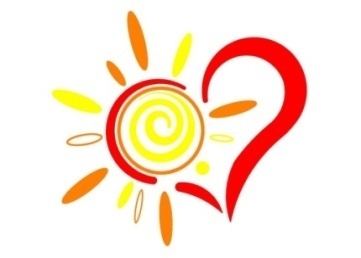 «Бумагопластика»
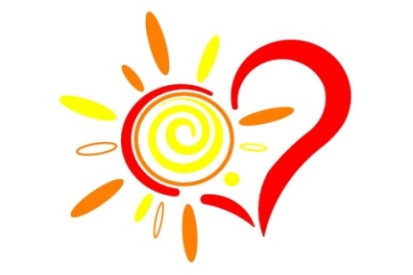 «Рисуем вместе»
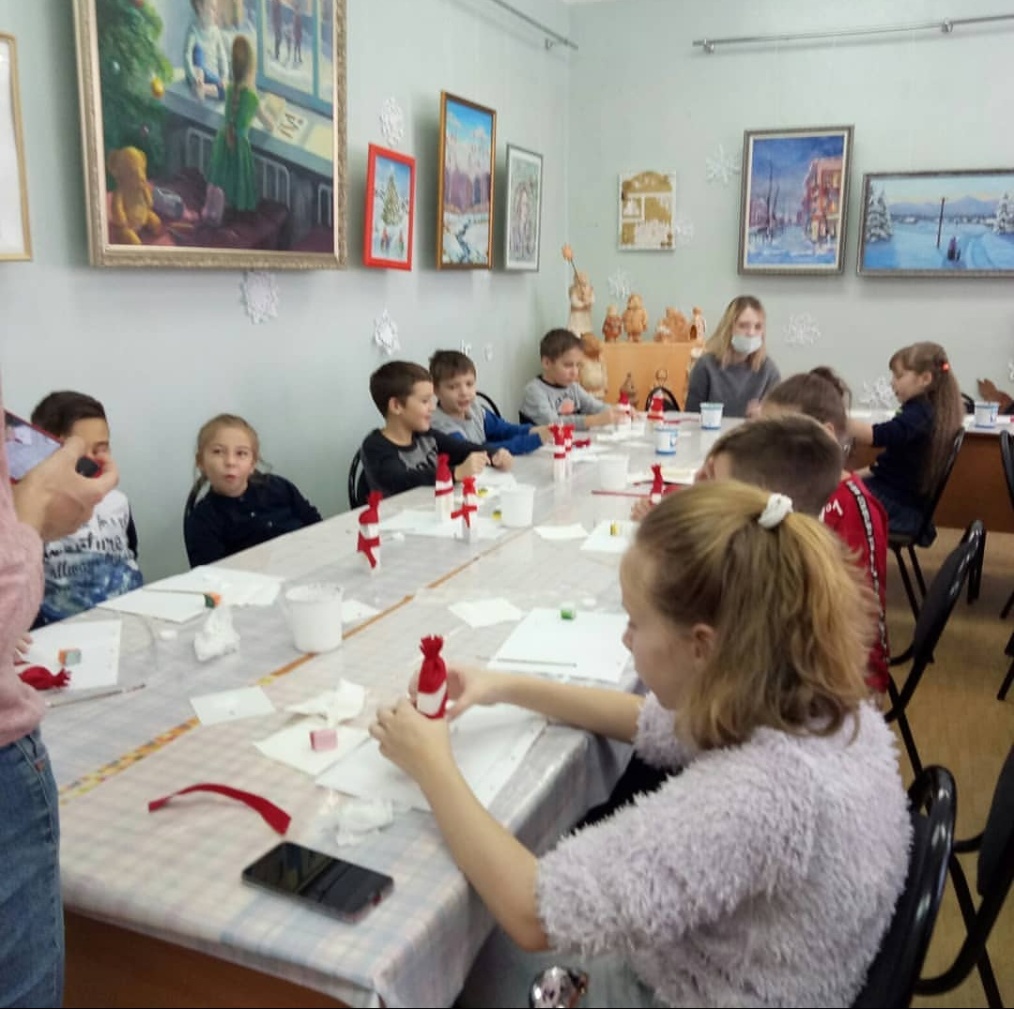 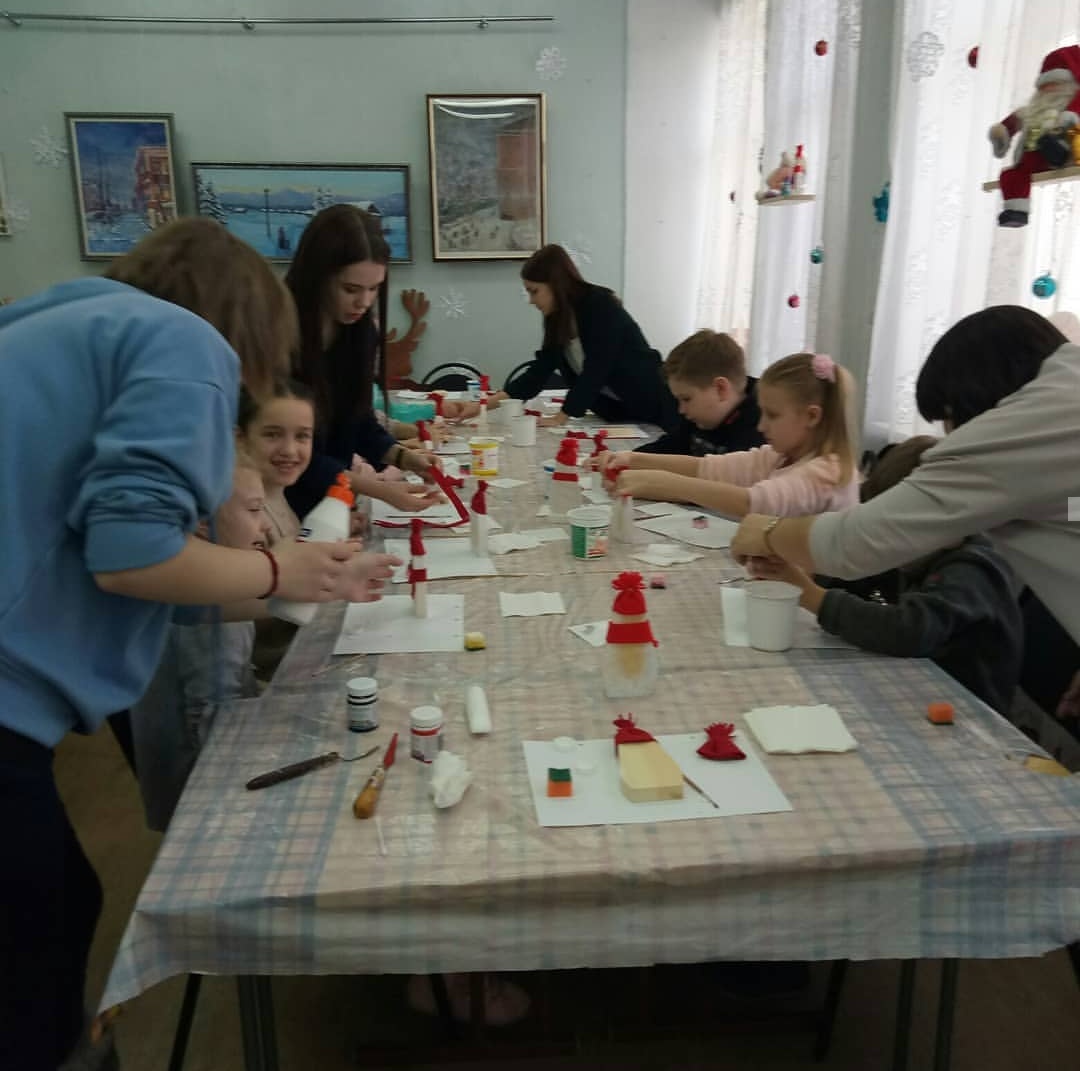 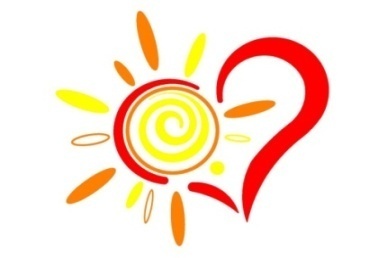 «Подготовка детей к школе» «Каллиграфия»
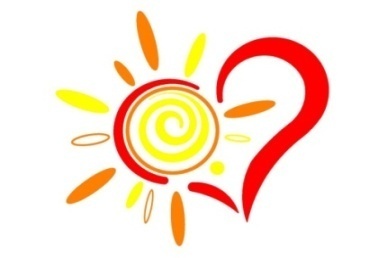 Педотряд
«Арт на Старт»